111學年度
空氣品質宣導
山豐國小學務處
今天的空氣好嗎？
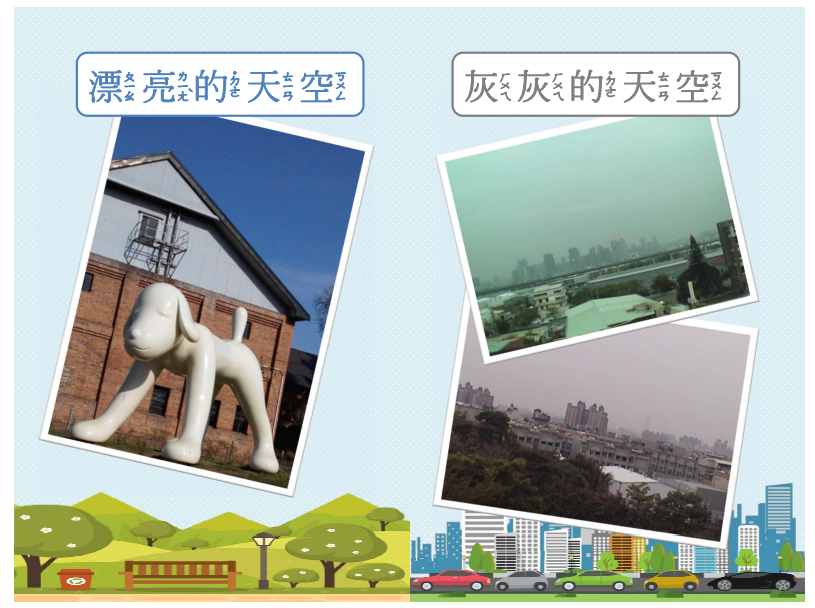 為什麼空氣品質不好時，天空是灰灰霧霧？
這是空氣汙染的現象
空氣存在許多對人體健康或生活環境有害的物質
包括懸浮微粒、細懸浮微粒、二氧化硫、二氧化氮、臭氧、一氧化碳
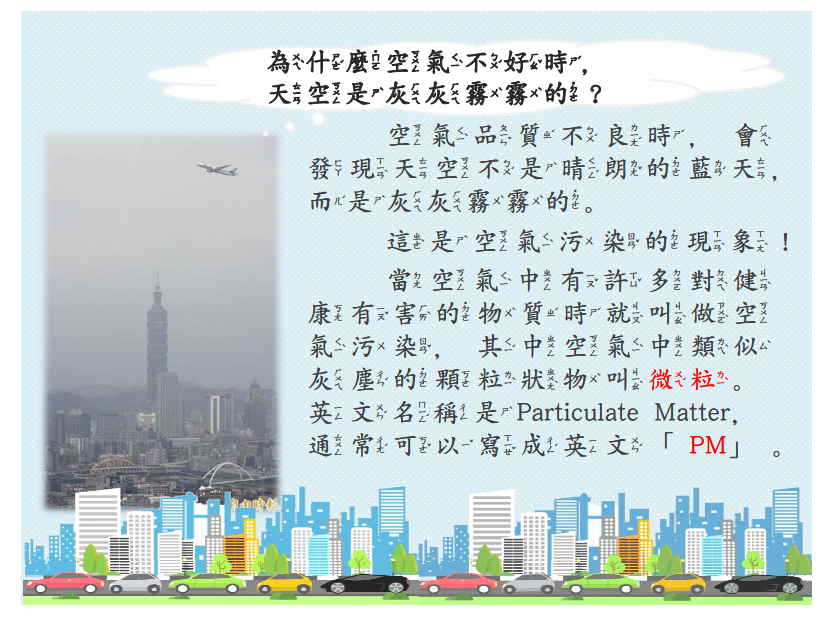 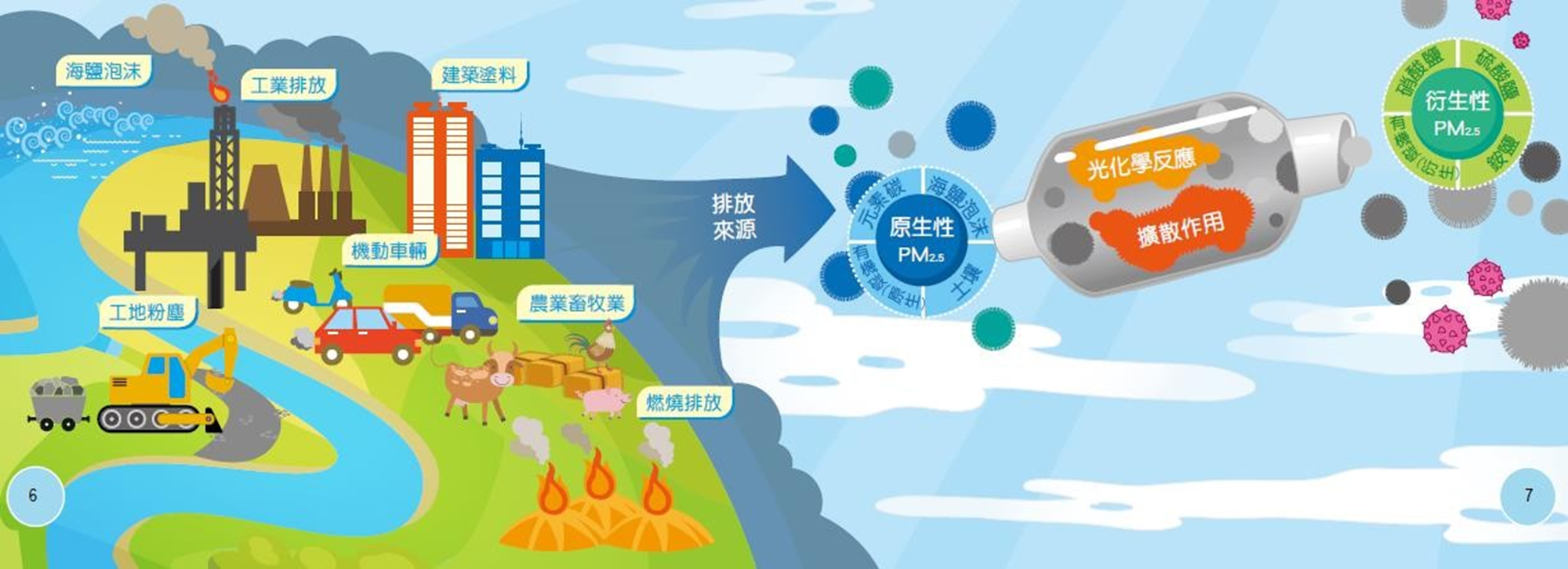 空氣汙染物從哪來？
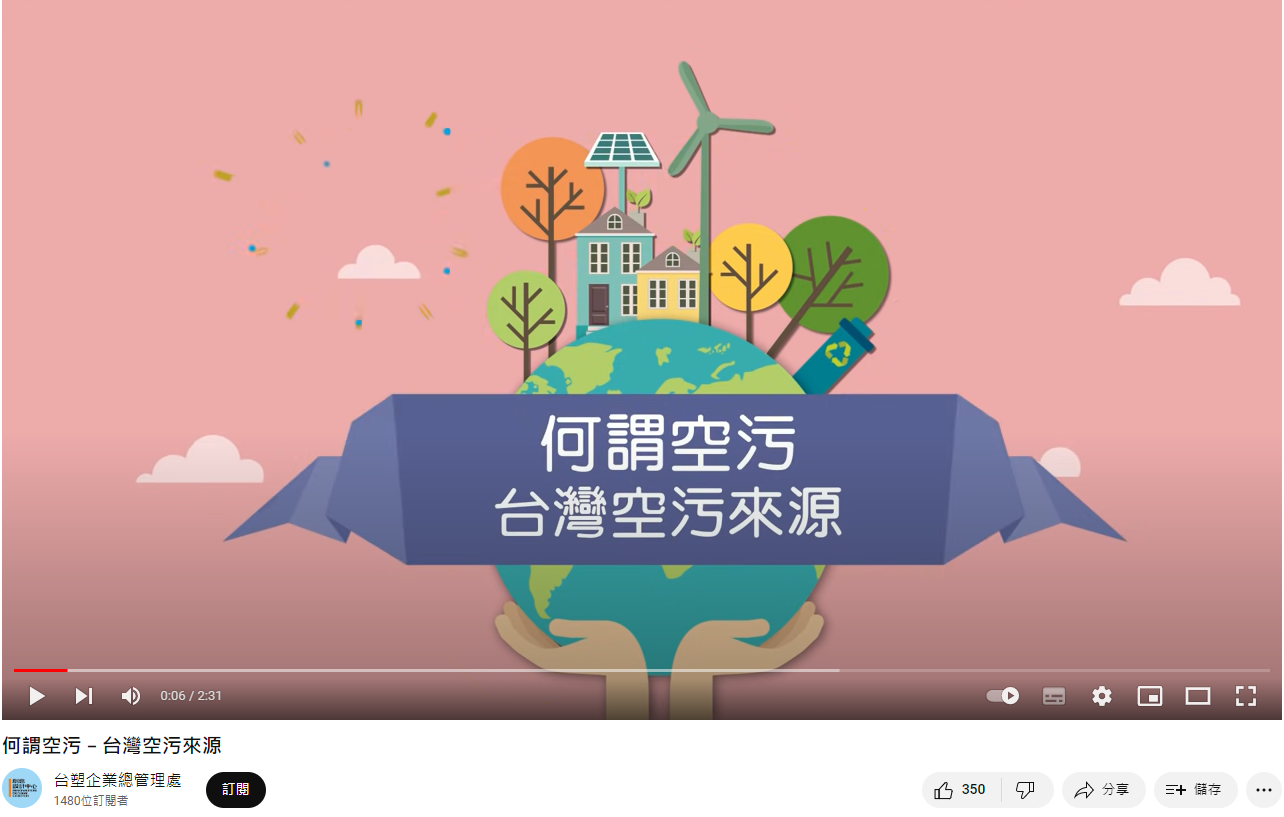 ←影片欣賞

 (點選圖片)
[Speaker Notes: 何謂空污 – 台灣空污來源
https://www.youtube.com/watch?v=HHNzcEOD5ic&ab_channel=%E5%8F%B0%E5%A1%91%E4%BC%81%E6%A5%AD%E7%B8%BD%E7%AE%A1%E7%90%86%E8%99%95]
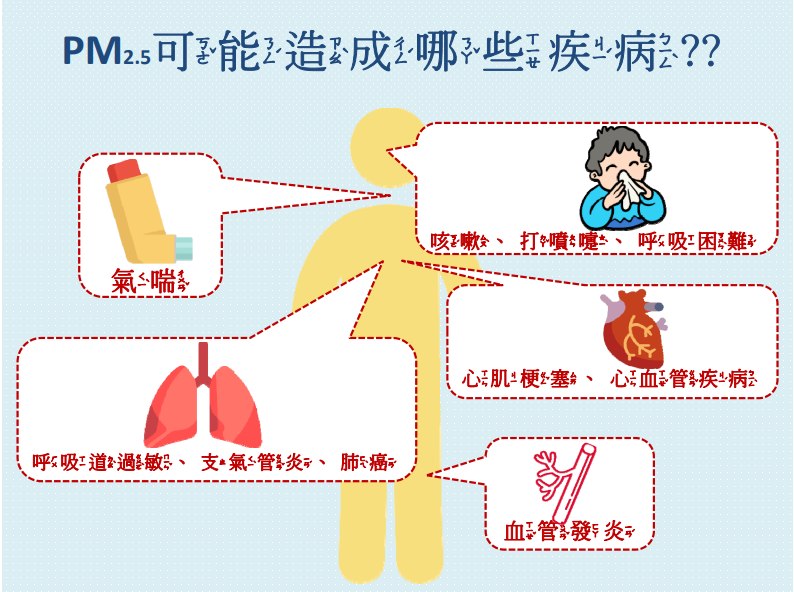 怎麼知道空氣品質好不好呢？
空氣品質指標(Air Quality Index,AQI)
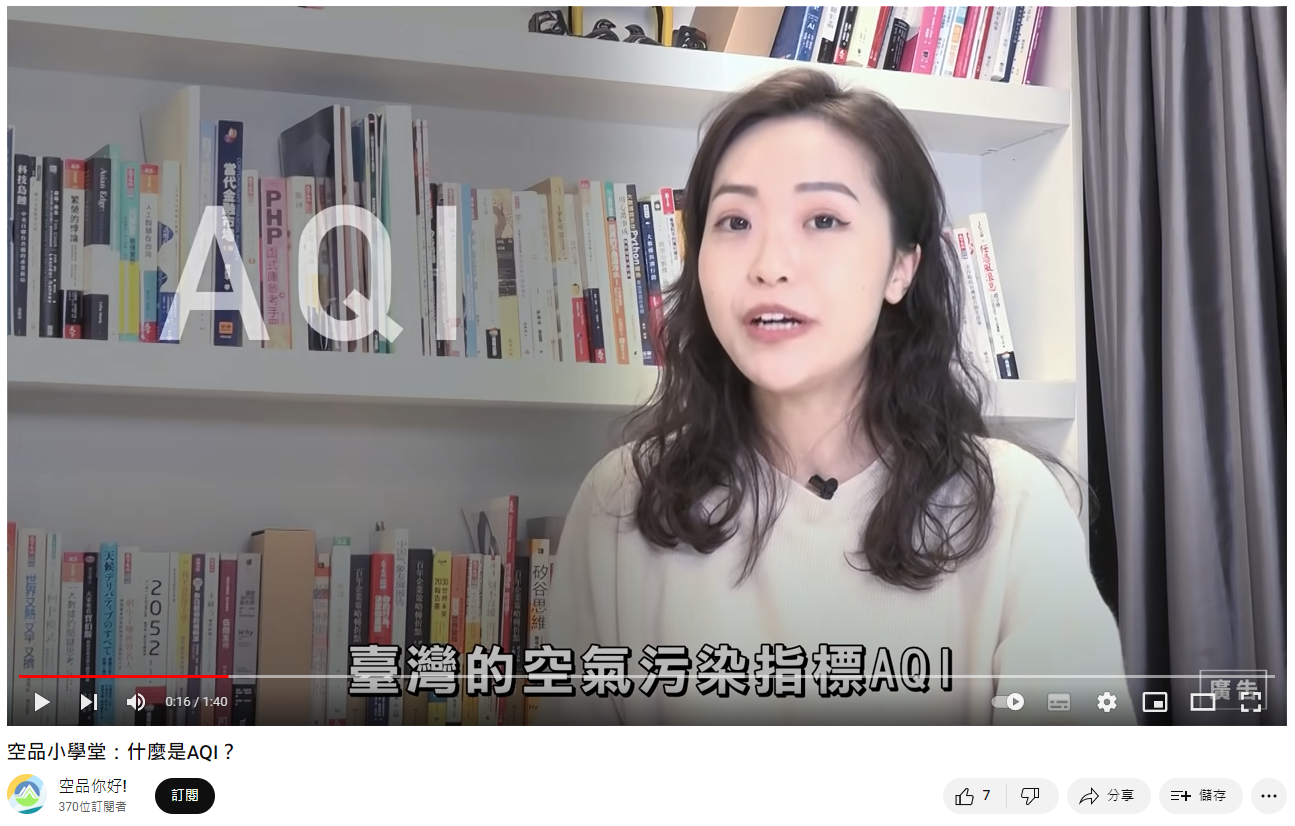 影片欣賞

(點選圖片)
[Speaker Notes: 空品小學堂：什麼是AQI？
https://www.youtube.com/watch?v=oMP3gPyluQQ&ab_channel=%E7%A9%BA%E5%93%81%E4%BD%A0%E5%A5%BD%21]
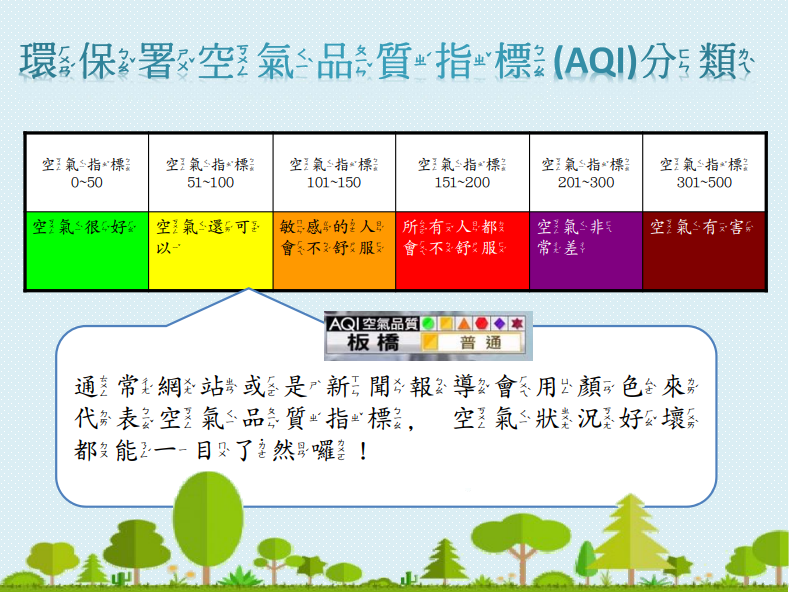 影片欣賞

(點選圖片)
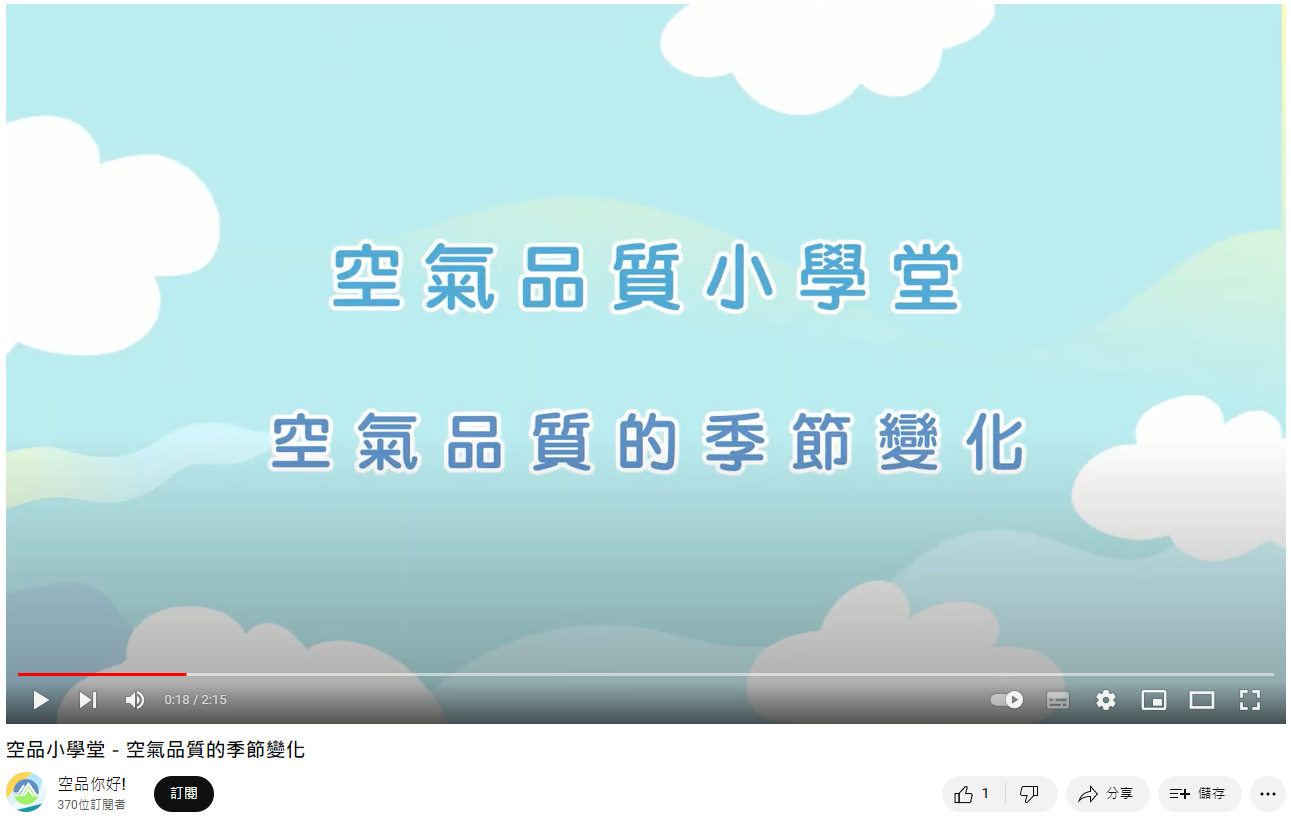 [Speaker Notes: 空品小學堂－空氣品質的季節變化
https://www.youtube.com/watch?v=rZXHDGVizmM&ab_channel=%E7%A9%BA%E5%93%81%E4%BD%A0%E5%A5%BD%21]
如何知道空氣品質指標？
行政院環境保護署 
     空氣品質監測網https://airtw.epa.gov.tw/
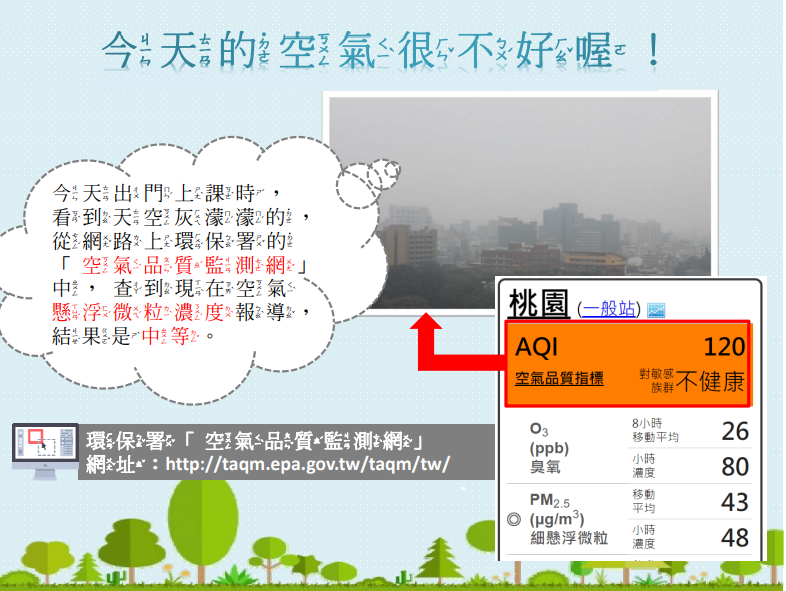 環境
即時通APP
如何知道空氣品質指標？
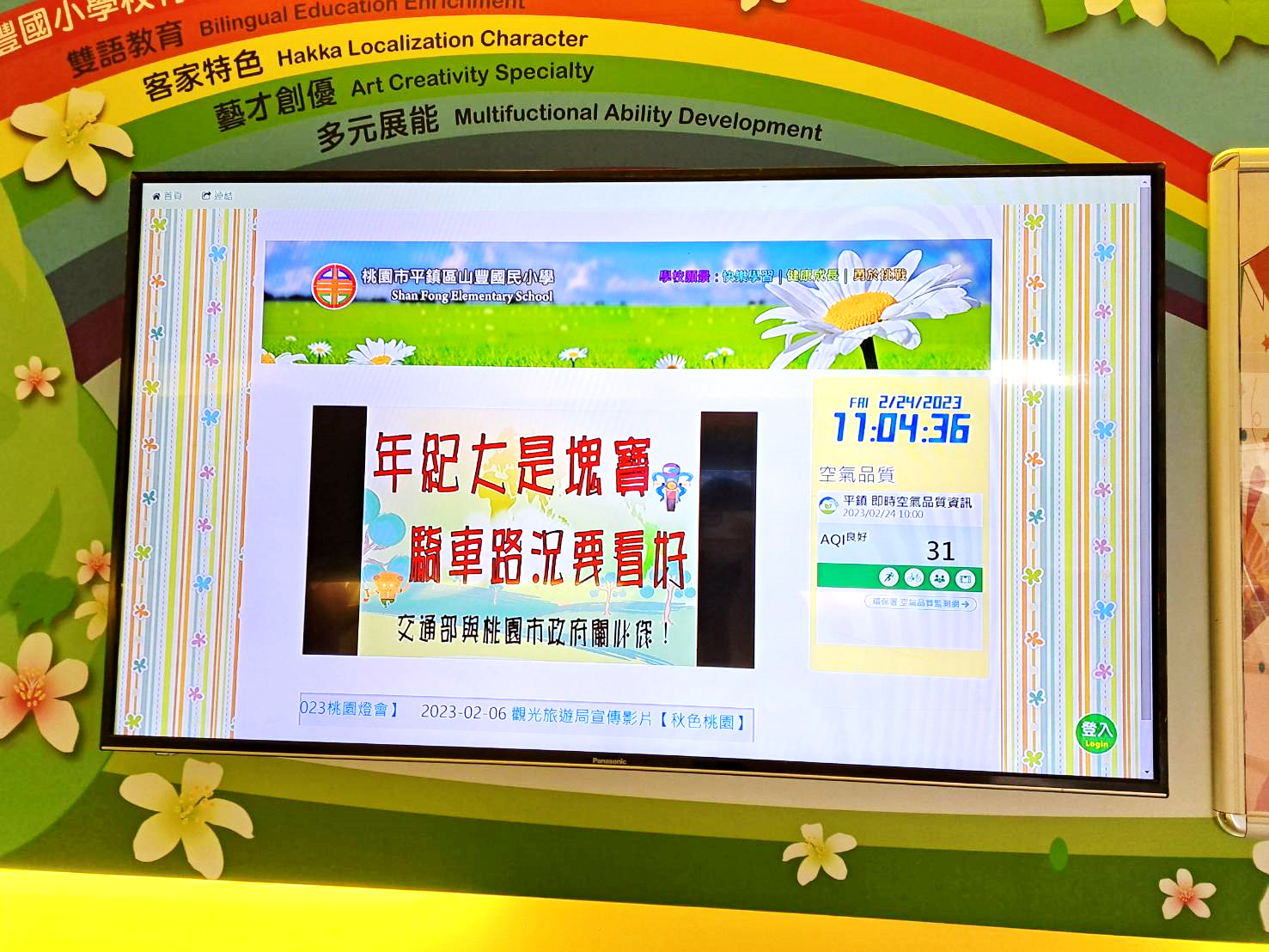 看學校中廊電視牆空氣品質資訊
面對空氣汙染如何自我防護？
戴口罩。
待在室內，減少外出。
由室外進入室內時，可加強個人衛生防護，例如洗手、洗臉、清潔鼻腔。
運動提升免疫力。
多喝水促進代謝。
注意學校電視牆空氣品質資訊。
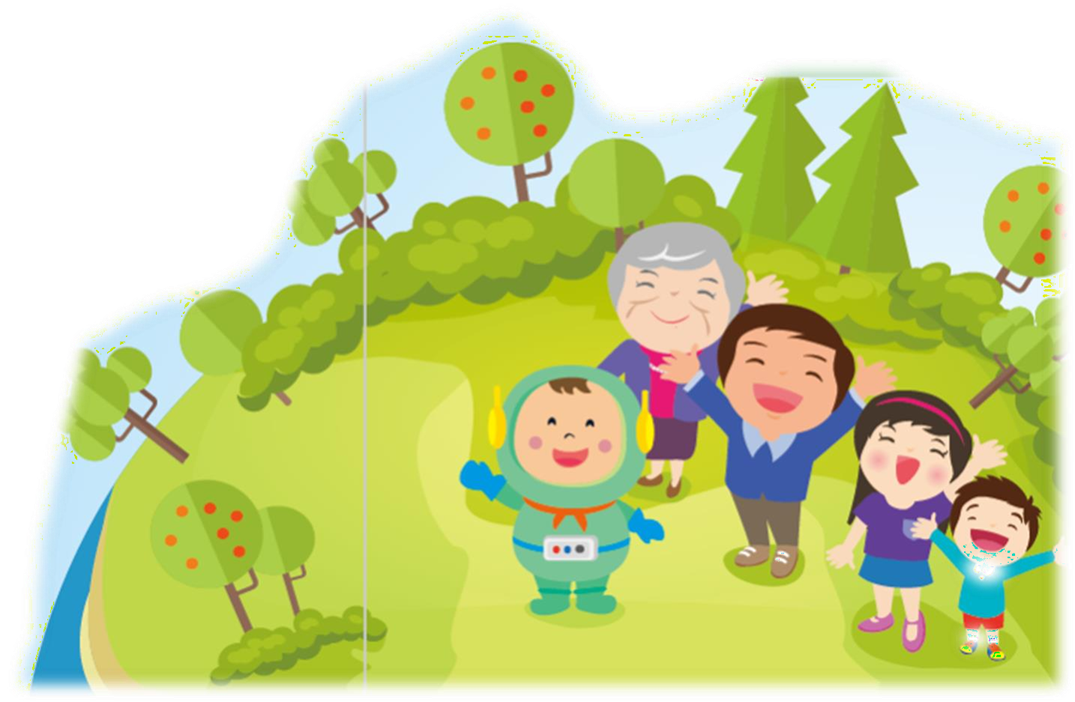 完成空氣品質學習單後，
請在3/31(五)前交至學務處衛生組。
獲選優良作品者，可領取小禮物！
班級：       座號：     姓名：
認識空氣品質指標
一、請 塗上 相符合的顏色
二、學校空氣品質資訊在哪裡？(請在□V)
    1.□中廊的電視牆
    2.□警衛室前